Опыт   №1. «Где спрятался воздух? »
Оборудование: целлофановые пакеты, зубочистки
Опыт №2. «Как увидеть воздух? »
Оборудование: трубочки для коктейля, стаканы с водой.
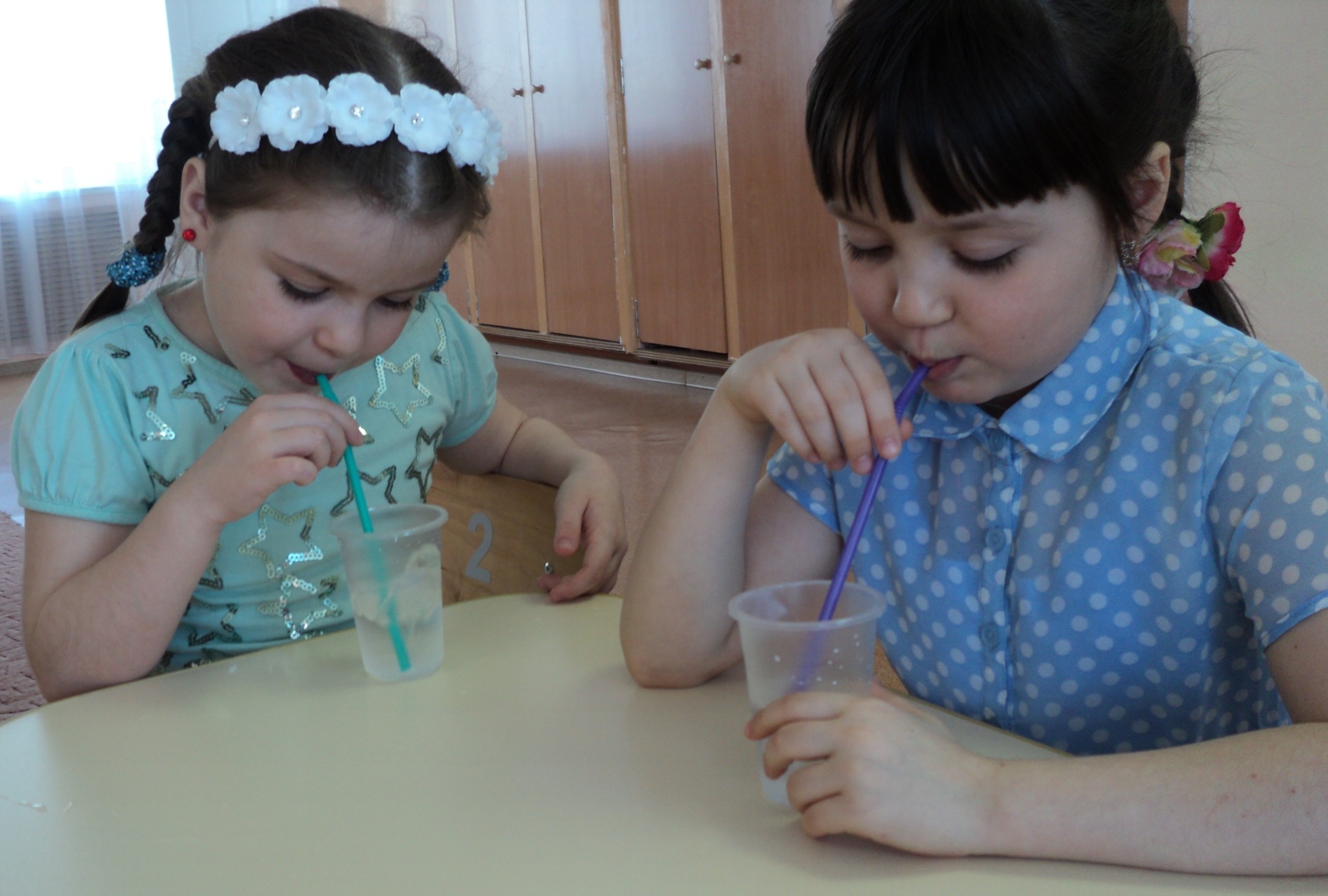 Опыт №3. «Воздух - невидимка»
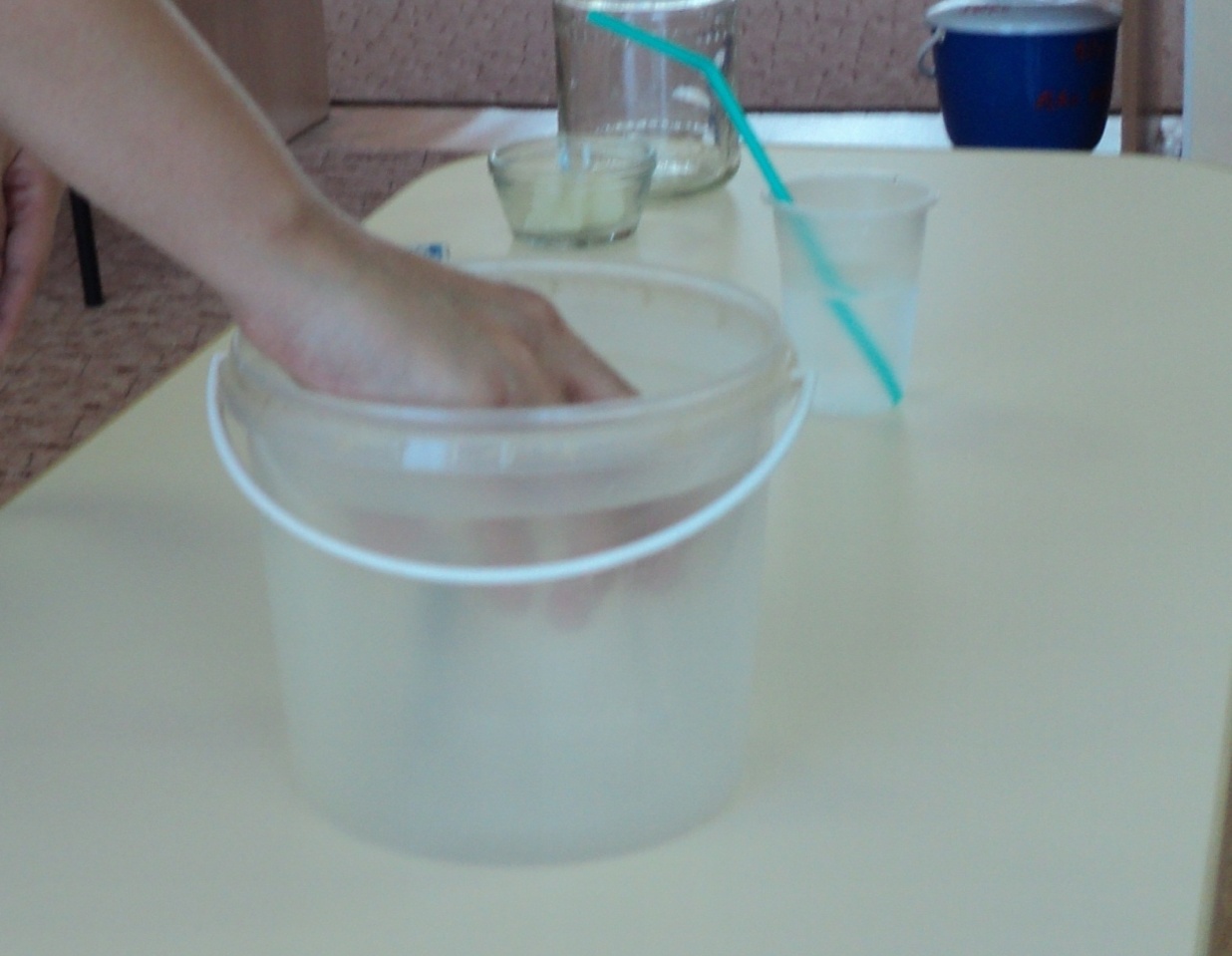 Оборудование: большая прозрачная ёмкость с водой, стакан, салфетка.
Опыт №4. «Движение воздуха»
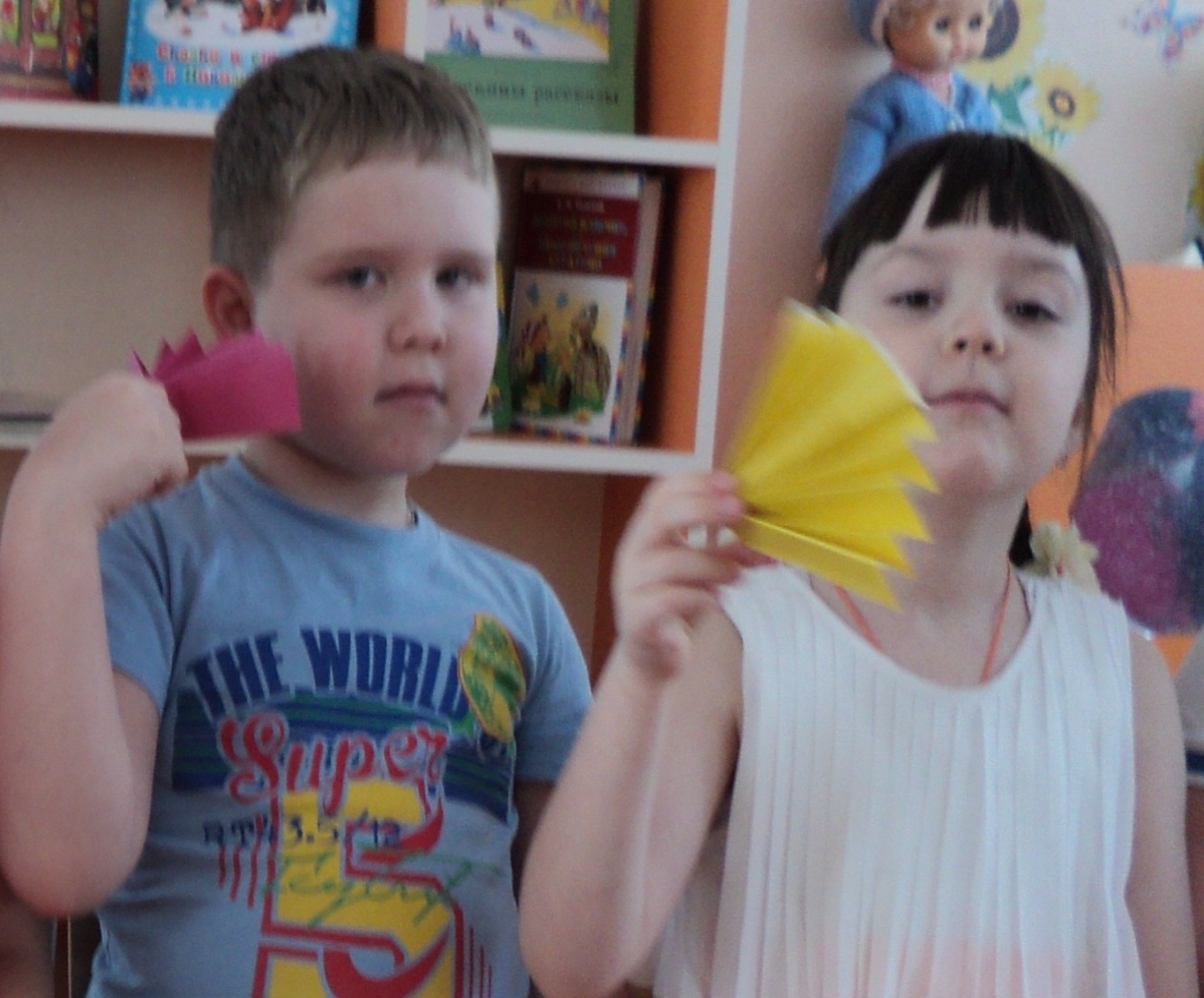 Оборудование: заранее сделанные из цветной бумаги вееры.
Опыт №5. «Имеет ли воздух вес?»
Оборудование: два одинаково надутых воздушных шарика, зубочистка, весы (можно заменить палкой)
Опыт № 6 «Свечка в банке»
Оборудование: свеча, банка.